OFFICE STRETCHING
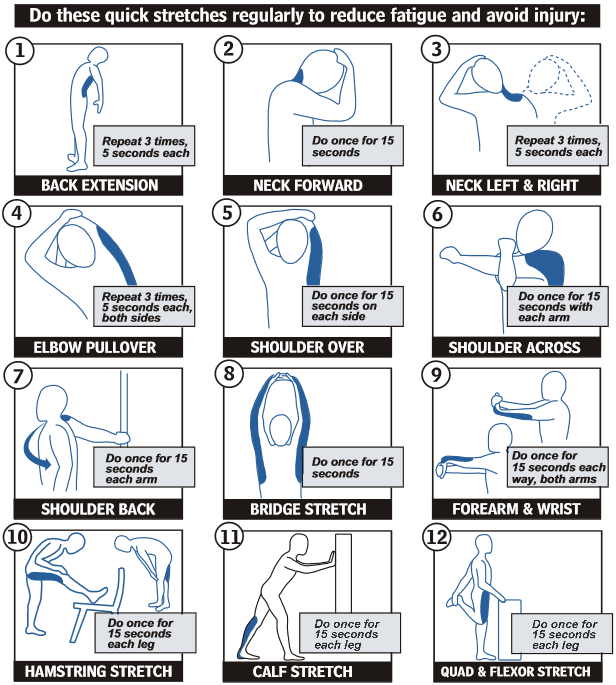